Чисельні методи
Лекція
Оптимізація при наявності обмежень
Випадок простих обмежень
Метод штрафних функцій
Метод внутрішнього штрафу
Метод зовнішнього штрафу
Структура штрафних функцій
2
Оптимізація при наявності обмежень
Оптимізація при обмеженнях
знайти   	                                                   (1)
  	                                                              (2)
  , 	                                                              (3)

Умови (2) і (3) визначають деяку область у  
n - вимірному просторі, яка називається допустимою областю, кожна її точка має назву допустимої.
3
Оптимізація при наявності обмежень
Коли всі співвідношення (1)-(3) є лінійними , то це задача лінійного програмування. Якщо цільова функція (1) квадратична, а функції (2),(3.)- лінійні, то це лінійна задача квадратичного програмування. У випадку коли f(x),g(x),h(x) є функціями довільного виду, то маємо задачу нелінійного програмування.
На практиці досить часто зустрічаються випадок обмежень
             	                                                  (4)
              	                                                  (5),

які мають назву простих.
4
Випадок простих обмежень
Розглянемо задачу з обмеженнями вигляду (4). Будь-яким ітераційним методом знайдемо рішення задачі без обмежень, в результаті одержимо значення компоненти    . 
Тоді наступне наближення для координати      знаходиться як
5
Випадок простих обмежень
У випадку (5) вводиться нова змінна
 

і також шукається рішення задачі без обмежень, але з новою цільовою функцією
		                                                        (7  ) 

Обмеження (5) у системі координат          утворює півплощину, а заміною (6) пошук у допустимій області зводиться до пошуку по її границі, тобто по прямій
6
Заміна допустимої області на півплощині допустимою прямою
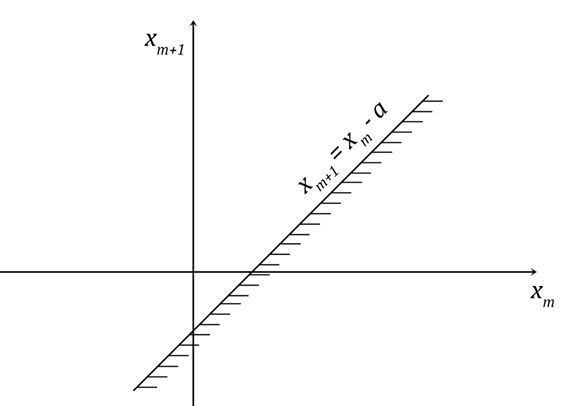 7
Заміна допустимої області на півплощині допустимою прямою
Зведення цільової функції до форми (7) не змінює розв'язку задачі в силу наступної теореми:

       Якщо в задачі умовної оптимізації цільова функція
       і обмеження є опуклими, то екстремум  
       досягається на границі області.
8
Метод штрафних функцій
Метод штрафних функцій є найбільш загальним методом пошуку рішення задачі нелінійного програмування. Ідея метода полягає в зведенні початкової задачі з обмеженнями  до послідовності задач безумовної оптимізації. За допомогою функцій, які задають обмеження , будуються так звані штрафні функції, які додаються до цільової  функції початкової задачі таким чином, що порушення будь якого обмеження стає невигідним. При цьому обмеження в явному вигляді в задачі оптимізації вже не фігурують. Це забезпечує застосування методів безумовної оптимізації для розв’язку задачі умовної оптимізації
9
Метод штрафних функцій
В загальному випадку допоміжна функція має вид
 
 
Ці задачі, які  вже є задачами без обмежень будуються так, щоб
                            при
 В залежності від положення робочої точки по відношення до допустимою області розрізняють метод зовнішнього штрафу і метод внутрішнього штрафу (метод бар’єрних функцій). У першому випадку штраф не дозволяє точці віддалитися від границі допустимої області, а у другому навпаки покинути її межі.
10
Метод внутрішнього штрафу.(Метод бар’єрних функцій)
В залежності від вигляду         відрізняють методи внутрішніх і зовнішніх штрафних функцій. Внутрішні штрафні функції так, щоб оптимальні для задачі (1)- (3)  точки     внутрішності      множини      і задовольняли наступним умовам: 
- на більшій частині допустимої множини     штрафні функції близькі до нуля, тобто                          при  
для всіх x з      .
- при наближенні до границі допустимої області  G     
                               , тому ці функції ще називають бар’єрними
11
Бар’єрні штрафні функції
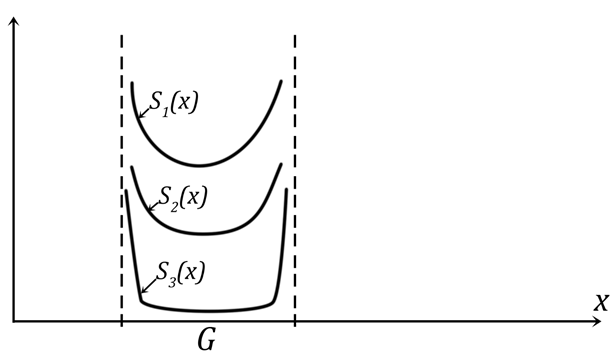 Пошук  мінімуму допоміжних функцій  необхідно  починати з внутрішніх точок допустимої області. При цьому в процесі розв’язку  траєкторія спуску ніколи не вийде за межі множини G
12
Метод зовнішнього штрафу.
Зовнішні штрафні функції будуються так щоб:
У всіх точках допустимої множини G  функція    всередині і на границі допустимої області або           при              для всіх         .
При виході за межі допустимої області  штрафні функції приймають додатні значення і по мірі зростання числа k стають все більш невигідними  і зростають тим швидше, чим сильніше порушуються обмеження.
13
Штрафні функції у випадку зовнішнього штрафу
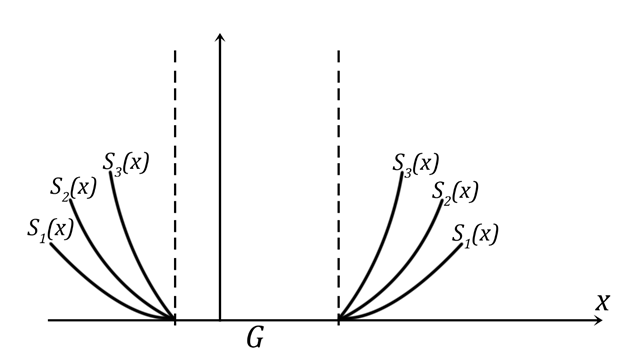 14
Метод зовнішнього штрафу.
У випадку зовнішнього штрафу  пошук мінімуму допоміжної функції можна починати з довільної точки. У більшості випадків вона буде недопустимою,  тому траєкторія спуску може частково бути розташована поза допустимою областю.  Якщо мінімум цільової функції розташований на границі допустимої області, то ця траєкторія повністю знаходиться зовні G.
15
Структура штрафних функцій
Модифікована цільова функція має вигляд
 
Штрафна функція       має наступну структуру .  


Штрафний тариф         визначає вклад штрафу у загальній цільовій функції і величина його збільшується по мірі наближення до рішення. Послідовність     будується як                         і звичайно приймається
16
Структура штрафних функцій
Функція      будується в залежності від конкретного обмеження .
Для обмежень рівностей конструкція штрафної функції очевидна 
.
 
У випадку зовнішнього штрафу для обмеження нерівності штрафна функція будується за допомогою функції - зрізки                        . Як саме відбувається побудова функції             видно з рисунку.
17
Функція-зрізка
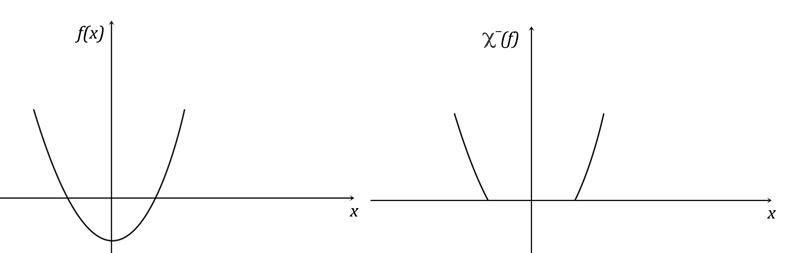 18
Структура штрафних функцій
і сумарна штрафна функція набуває вигляду
19
Бар’єрні штрафні функції
Для бар’єрних функцій штрафний додаток може бути зображений в одній з наступних форм  
                                       
                               або        

і коли відбувається спроба точки наблизитися до границі допустимої області , тобто           , штрафний додаток різко зростає.
20